Základní škola a Mateřská škola, Šumná, okres ZnojmoOP VK 1.4 75022320Tematický celek:  prvouka pro 1.stupeň ZŠÚstecký  krajVY_03_INOVACE _32_16Mgr. Hana SlabáAnotace: stručný popis výstupuMetodika: prezentace slouží k předvedení na interaktivní tabuli
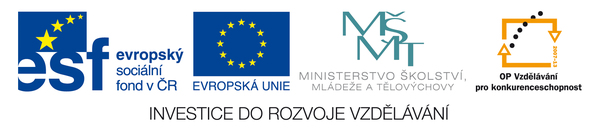 Rozloha:5 335 km²
Počet obyvatel:854 011
Hustota zalidnění: 158 obyvatel/km²

Nejvyšší bod:  Klínovec 1244m
Ústecký kraj
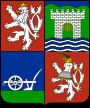 Znak kraje
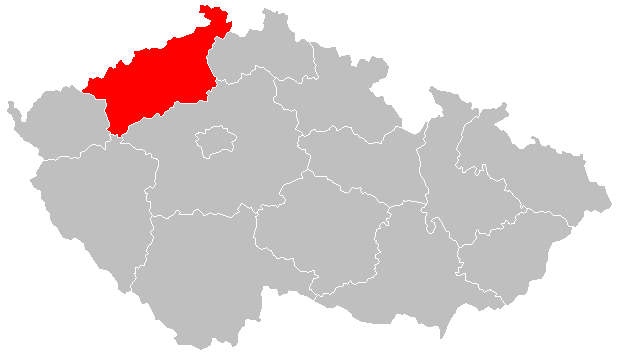 Krajské město Ústí nad Labem
Průmysl
Zemědělství (Litoměřicko, Lounsko), oblasti průmyslové (pánevní oblast) oblasti hornaté (Krušné hory, České středohoří, Doupovské hory).  
 Na území se nacházejí vydatná ložiska hnědého uhlí (Chomutovsko-mostecká hnědouhelná pánev). V blízkosti uhelných povrchových dolů se nacházejí největší české uhelné elektrárny .
Průmysl
Významně je zastoupen průmysl chemický, výroba polymerů, amoniaku, vodíku, kyslíku, motorových paliv, topných olejů.
 Potravinářský (výroba pracích a čisticích prostředků, zubních past, kosmetiky, jedlých tuků a olejů a motorové bionafty).  Lovosice - výroba umělých hnojiv a viskózových vláken. 
Žatecko je charakteristické pěstováním chmele.
Příroda
Ve vnitrozemí vyniká sopečné České středohoří s nejvyšším vrcholem Milešovkou. Místo, kde Labe u Hřenska opouští české území, je naopak nejnižším bodem republiky (115 m).
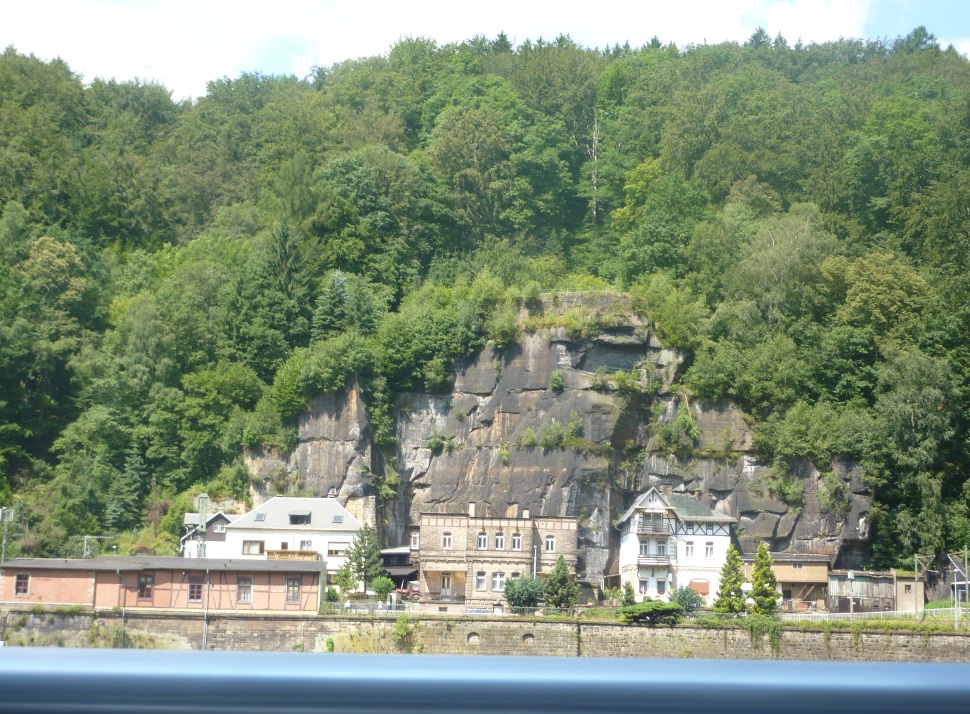 Příroda
Nejdůležitějším chráněným územím je Národní park České Švýcarsko, zahrnující část Labských pískovců. V kraji jsou i další chráněné krajinné oblasti, přírodní parky a maloplošná chráněná území.
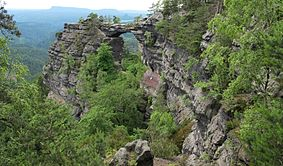 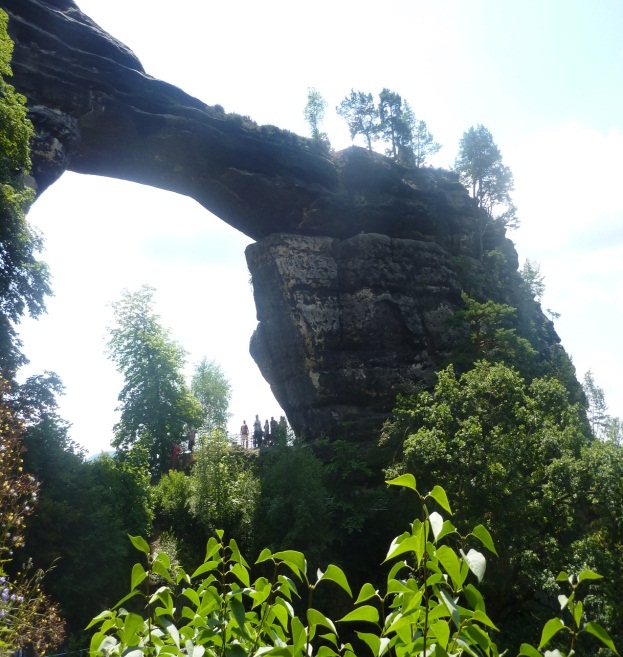 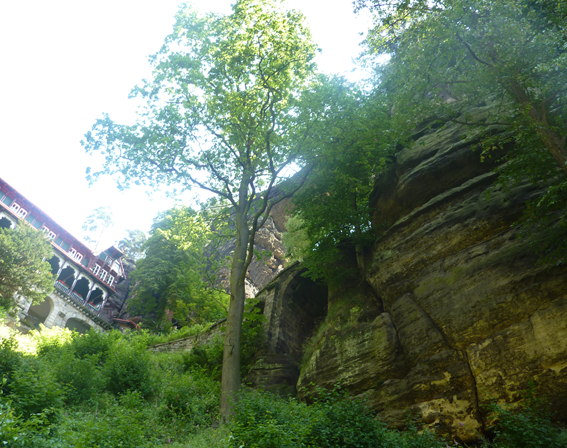 Vodstvo
Délka toku:1154 km
Většinu území kraje odvodňuje Labe, jehož nejvýznamnějšími přítoky v kraji jsou Ohře a Ploučnice.
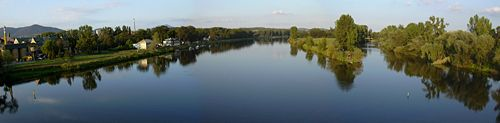 Památky :
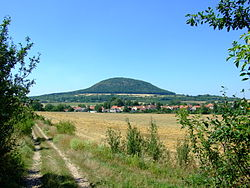 Památník   Terezín
Hora Říp
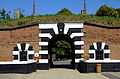 Úkoly
1.Složte z novin loďku, nebo parník.
2.Namalujte námořníka .
3.Co znamená zkratka SETUZA ?
4.Kam odtéká řeka Labe, do kterého moře ? 
5.Která hudební skupina pochází z Ústeckého kraje ? 

HOTOVO – máš všechno, tak máš jedničku!
Zdroje :
Znak : http://upload.wikimedia.org/wikipedia/commons/thumb/9/92/Usti_nad_Labem_Region_CoA_CZ.svg/90px-Usti_nad_Labem_Region_CoA_CZ.svg.png
Mapa : http://upload.wikimedia.org/wikipedia/commons/thumb/8/89/2004_Ustecky_kraj.PNG/240px-2004_Ustecky_kraj.PNG
Vodstvo : http://upload.wikimedia.org/wikipedia/commons/thumb/f/f7/Soutok_labe-ohre.jpg/500px-Soutok_labe-ohre.jpg
Příroda : autor : Hana Slabá , foto z vlastního alba  ,panasonis
Památky  : http://upload.wikimedia.org/wikipedia/commons/thumb/f/f8/Ctin%C4%9Bves%2C_%C5%98%C3%ADp_a_obec.jpg/250px-Ctin%C4%9Bves%2C_%C5%98%C3%ADp_a_obec.jpghttp://upload.wikimedia.org/wikipedia/commons/thumb/0/0e/Terezin_CZ_Ater95.jpg/120px-Terezin_CZ_Ater95.jpg